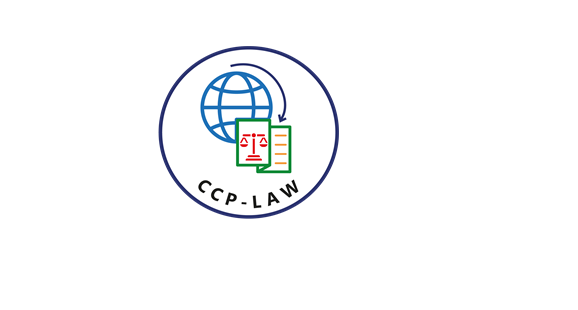 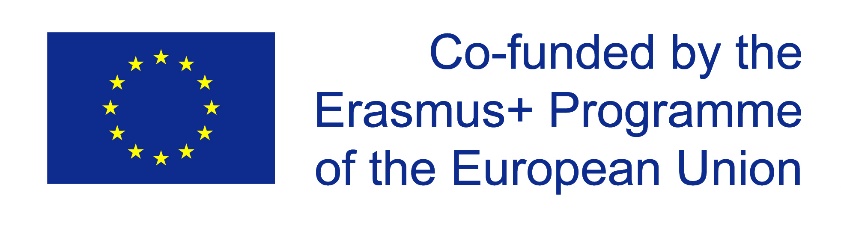 CCP-LAW
Curricula development on Climate Change Policy and Law
Subject: Corporate Governance and Climate Change
Topic 7: Sustainable and Responsible Investing
Instructor Name: …
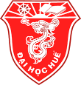 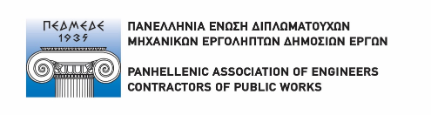 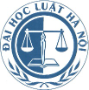 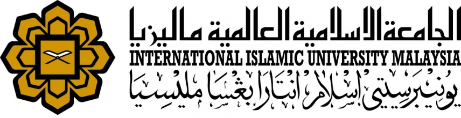 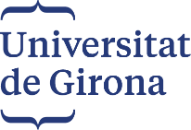 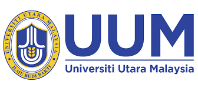 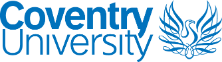 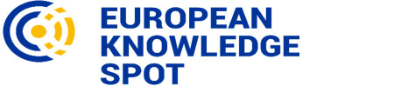 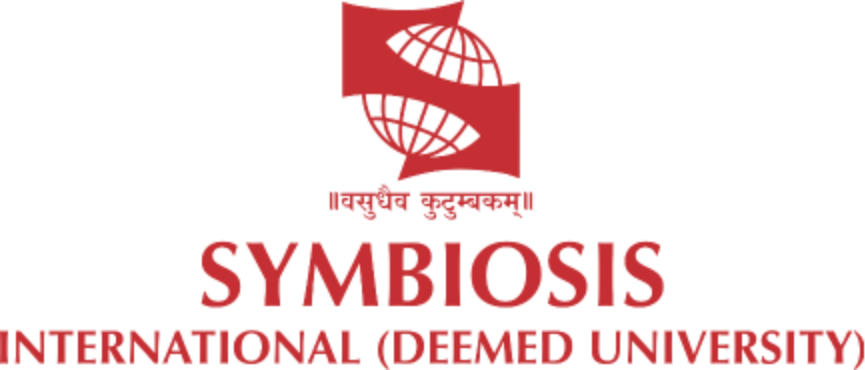 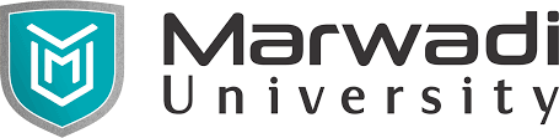 Project No of Reference: 618874-EPP-1-2020-1-VN-EPPKA2-CBHE-JP: 
The European Commission's support for the production of this publication does not constitute an endorsement of the contents, which reflect the views only of the authors, and the Commission cannot be held responsible for any use which may be made of the information contained therein.
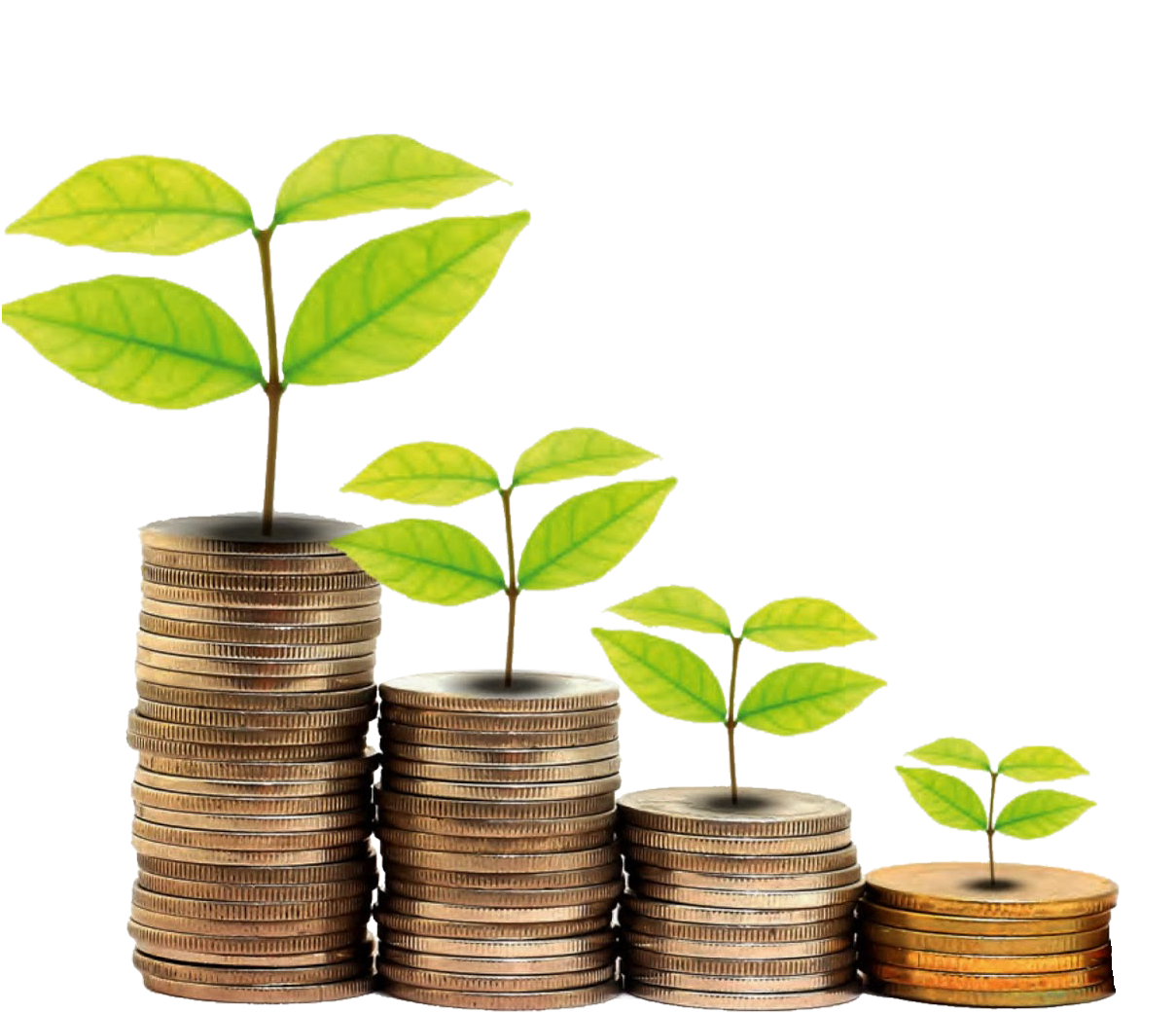 Climate investment
Introduction
What is Climate Investment? 
Investments made by companies to reduce their greenhouse gas (GHG) emissions and address climate change.
Can involve internal projects, partnerships, and new technologies.
Why Invest in Climate?
Regulatory Risks: Climate change regulations might increase costs for companies that don't adapt (e.g., carbon pricing).
Resource Efficiency: Investments in clean technologies can save money on energy and resource use.
Brand Reputation: Consumers are increasingly drawn to companies taking action on climate change.
Types of Climate Investments
Renewable Energy: Shifting from fossil fuels to solar, wind, geothermal, etc.
Energy Efficiency: Reducing energy consumption in buildings and operations.
Carbon Capture & Storage (CCS): Capturing and storing carbon emissions to prevent them from entering the atmosphere.
Sustainable Supply Chains: Partnering with suppliers who prioritize environmental practices.
Nature-Based Solutions: Investing in projects like forest conservation to absorb carbon emissions.
Internal Carbon Pricing
Setting a Cost on Carbon Emissions: 
Companies assign a price per ton of CO2 emitted to internalize the cost of climate change.
Incentivizes emission reduction initiatives throughout the organization.
Climate Innovation
Investing in R&D: 
Companies can invest in research and development of new clean technologies and solutions for mitigating climate change.
Partnerships with Startups: 
Collaborating with startups developing innovative climate solutions can accelerate progress.
Climate Advocacy
Supporting Policy Solutions: 
Companies can advocate for government policies that encourage a transition to a low-carbon economy.
Metrics & Measurement
Tracking Progress: 
Establishing clear metrics and targets to measure the effectiveness of climate investments.
Examples: reduction in GHG emissions, increased renewable energy usage.
Challenges of Climate Investment (Expanded)
High Upfront Costs: Some clean technologies, like renewable energy infrastructure or carbon capture systems, might have higher initial costs compared to traditional options like fossil fuel-based power plants.
Companies need to: 
Consider the long-term cost benefits of clean technologies, including potential operational cost savings and reduced regulatory risks.
Explore financing options like green bonds or government incentives to bridge the upfront cost gap.
Challenges of Climate Investment (continued) (Expanded)
Long-Term Return on Investment (ROI): The financial benefits of climate investments might not be immediately apparent. 
Some investments, like forest conservation for carbon sequestration, might have a longer payback period compared to traditional investments.
Companies need to: 
Adopt a long-term perspective when evaluating climate investments, considering the environmental and social benefits alongside financial returns.
Develop robust financial models that factor in the potential long-term cost savings and potential future regulations associated with climate change.
Challenges of Climate Investment (continued) (Expanded)
Lack of Standardization & Transparency: Difficulty in comparing and verifying the climate impact of different investments. 
Inconsistent methodologies and data can make it challenging to assess the true environmental benefit of an investment.
Companies need to: 
Support initiatives for developing standardized metrics and reporting frameworks for climate investments.
Partner with credible organizations that provide transparent data and verification of environmental impact.
Examples of Climate Investment by Sector (Expanded)
Energy Sector: Investing in renewable energy generation (solar, wind, geothermal) and grid modernization to integrate clean energy sources effectively.
Examples: A utility company investing in a solar power plant or upgrading the grid to handle more renewable energy.
Manufacturing Sector: Developing energy-efficient production processes, using sustainable materials (e.g., recycled content), and adopting circular economy principles to reduce waste.
Examples: An automobile manufacturer investing in lightweight materials and energy-efficient production lines, or a clothing company using recycled polyester in its garments.
Transportation Sector: Transitioning to electric vehicles for fleets or consumer products, investing in public transportation infrastructure, and supporting the development of alternative fuels.
Examples: A delivery company electrifying its delivery vans, or a logistics company investing in electric trucks for long-haul transportation.
Investor Pressure for Climate Action (Expanded)
Shareholder Activism: Investors are increasingly pressuring companies to address climate change risks and opportunities through shareholder resolutions and engagement with company management. 
Investors might call for companies to set ambitious emissions reduction targets, disclose climate-related risks, or invest in clean technologies.
Sustainable Investment Strategies: Growing demand for investments that consider environmental factors alongside financial returns. 
Investors are increasingly allocating capital to sustainable funds and companies demonstrating leadership in climate action. This can influence corporate behaviour as companies seek to attract sustainable investors.
The Role of Financial Institutions (Expanded)
Providing Capital for Climate Solutions: Banks and investment firms can play a crucial role in financing climate projects by: 
Offering green loans and bonds specifically designated for climate-friendly projects.
Investing in clean technology startups and venture capital funds focused on climate solutions.
Underwriting green bonds issued by corporations or governments for climate initiatives.
The Task Force on Climate-Related Financial Disclosures (TCFD) (Expanded)
Recommendations for Climate-Related Disclosures: The TCFD, established by the Financial Stability Board (FSB), provides a framework for companies to disclose climate-related risks and opportunities to investors. 
The TCFD framework focuses on four key areas: governance, strategy, risk management, and metrics and targets.
By adopting TCFD recommendations, companies can improve transparency and comparability of their climate disclosures for investors.
The Science-Based Targets initiative (SBTi) (Expanded)
Setting Ambitious Emissions Reduction Targets: Companies can use the SBTi to set science-based targets aligned with limiting global warming to well below 2°C above pre-industrial levels, as per the Paris Agreement. 
The SBTi provides methodologies and resources for companies to develop science-based emissions reduction targets for their specific industry and operations.
Setting ambitious targets demonstrates a company's commitment to climate action and positions it for a low-carbon future.
The UN Sustainable Development Goals (SDGs) (Expanded)
SDG 13: Climate Action: Companies can align their climate investments with SDG 13, which calls for urgent action to combat climate change and its impacts. 
SDG 13 includes various targets related to climate mitigation, adaptation, and financial flows.
By aligning climate investments with SDG 13, companies can contribute to a global effort towards a sustainable future.
Examples of how companies can align with SDG 13: 
Investing in renewable energy to reduce reliance on fossil fuels and mitigate climate change (target 13.2).
Developing climate-resilient infrastructure to adapt to the impacts of climate change (target 13.1).
Partnering with developing countries to support their transition to a low-carbon economy (target 13.a).
The Paris Agreement (Expanded)
A Global Framework for Climate Action: The Paris Agreement is a legally binding international treaty on climate change adopted in 2015. 
The goal is to limit global warming to well below 2°C, preferably to 1.5°C, compared to pre-industrial levels.
The Agreement outlines a framework for countries to set national emissions reduction targets (NDCs) and implement actions to achieve them.
Implications for Corporate Climate Investment: 
The Paris Agreement sends a strong signal to businesses that the world is transitioning to a low-carbon economy.
Companies can align their climate investments with the goals of the Paris Agreement by: 
Setting for supporambitious emissions reduction targets aligned with science-based pathways.
Investing in clean technologies and solutions that support the transition to a low-carbon economy.
Advocating tive government policies that incentivize climate action.
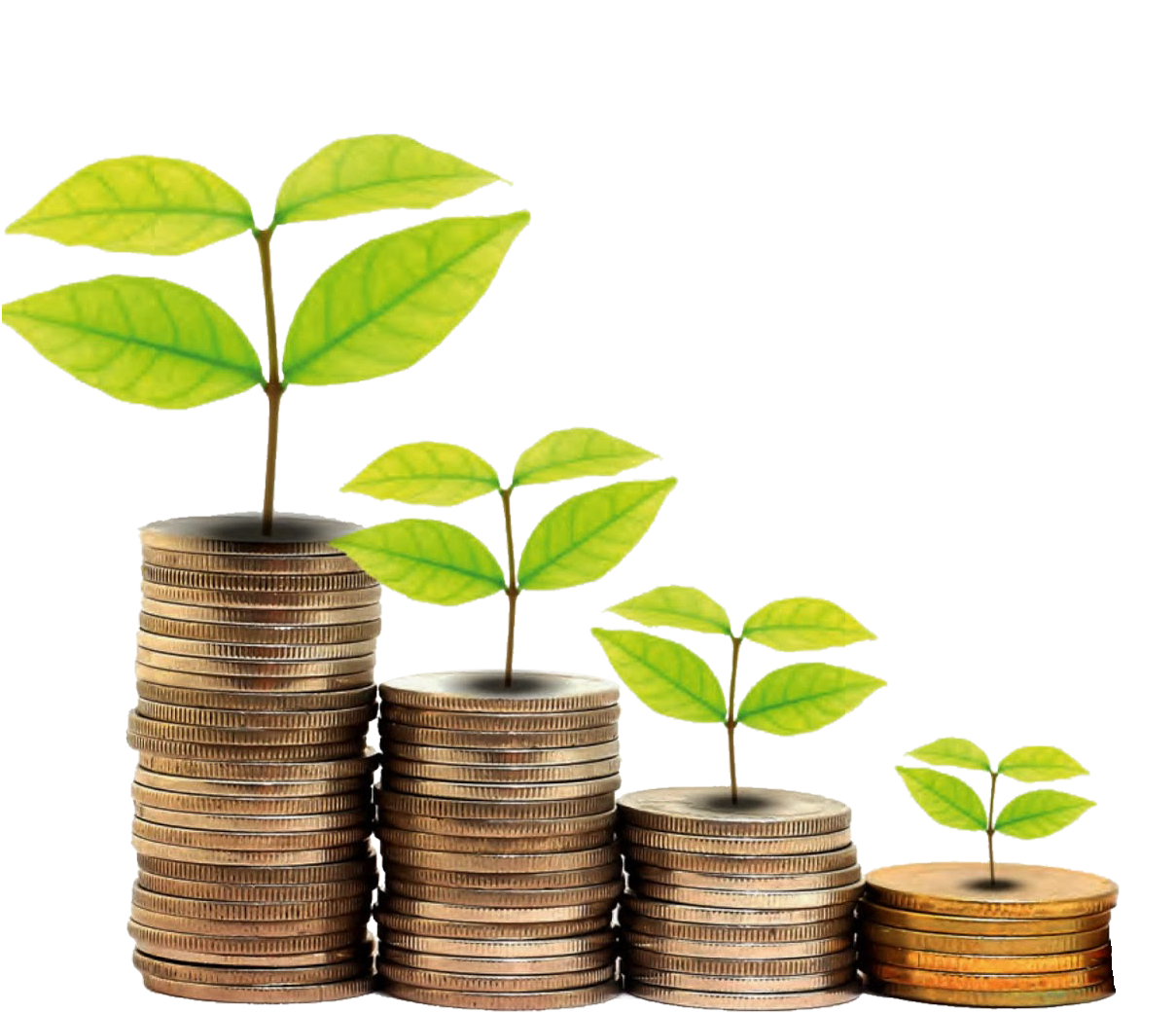 5 Real-World Case Studies on Climate Investment
Case 1: Ørsted - Transformation from Fossil Fuels to Renewable Energy
Company: Ørsted, a Danish multinational energy company.
Challenge: Traditionally focused on fossil fuels, Ørsted faced pressure to address climate change and declining demand for coal-fired power plants.
Climate Investment: Ørsted underwent a significant transformation, divesting from coal assets and investing heavily in offshore wind farms.
Impact: Ørsted became the world's largest developer of offshore wind farms, contributing to renewable energy generation and reducing greenhouse gas emissions.
Financial Performance: The company's stock price has risen significantly, demonstrating the financial viability of the clean energy transition.
Case 2: Unilever - Sustainable Living Plan
Company: Unilever, a multinational consumer goods company.
Challenge: Consumer demand for sustainable products and concerns about environmental impact.
Climate Investment: Unilever launched the Sustainable Living Plan, focusing on reducing the environmental footprint of its products, promoting sustainable sourcing, and tackling climate change.
Impact: The company has reduced its carbon footprint and water usage, developed sustainable packaging solutions, and invested in renewable energy for its manufacturing facilities.
Financial Performance: Unilever's focus on sustainability has resonated with consumers and investors, contributing to positive brand perception and potentially enhancing long-term financial performance.
Case 3: Microsoft - Cloud for Sustainability
Company: Microsoft, a multinational technology company.
Challenge: The environmental impact of data centres and cloud computing.
Climate Investment: Microsoft invests in renewable energy sources to power its data centres and offers cloud computing solutions that help clients reduce their own environmental footprint.
Impact: Microsoft has set ambitious goals for carbon neutrality and water positive operations. The company's cloud solutions empower other businesses to adopt more sustainable practices.
Financial Performance: Microsoft's commitment to sustainability aligns with growing customer demand for cloud solutions that address environmental concerns.
Case 4: BlackRock - Investment Stewardship & Climate Action
Company: BlackRock, the world's largest asset manager.
Challenge: Integrating climate change considerations into investment decisions across a vast portfolio.
Climate Investment: BlackRock has engaged with companies in its portfolio to encourage them to adopt strong ESG practices and set ambitious emissions reduction targets.
Impact: BlackRock's influence as a major investor can significantly influence corporate behaviour on climate issues. The company also offers sustainable investment products to meet growing investor demand.
Financial Performance: BlackRock recognizes that climate change poses a financial risk and that sustainable investing can be a driver of long-term investment returns.
Case 5: The Climate Bonds Initiative - Green Bonds for Infrastructure
Organization: The Climate Bonds Initiative (CBI), a non-profit organization promoting green bonds.
Challenge: Financing the significant infrastructure investments needed for a low-carbon economy.
Climate Investment: CBI promotes the issuance of green bonds – fixed-income instruments where proceeds are used for climate-friendly projects.
Impact: The green bond market has grown significantly, financing renewable energy projects, clean transportation infrastructure, and climate-resilient buildings.
Financial Performance: Green bonds can offer competitive returns for investors while supporting the transition to a low-carbon future.
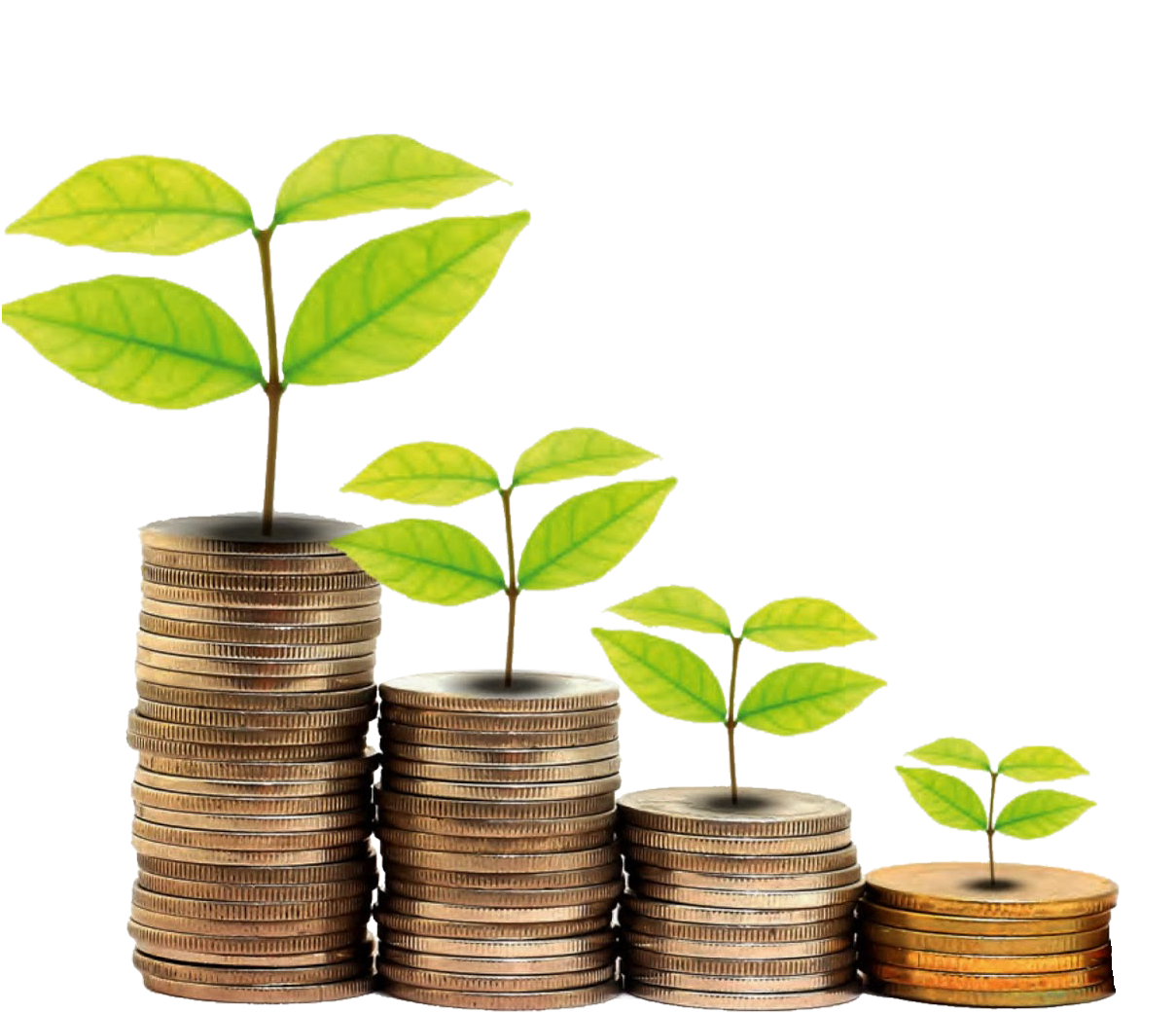 Conclusion: Sustainable and Responsible Investing
The Rise of Sustainable and Responsible Investing (SRI)
Growing Market: SRI is a rapidly growing trend as investors seek to align their investments with their values and contribute to positive social and environmental outcomes.
ESG Integration: A core principle of SRI involves integrating environmental, social, and governance (ESG) factors alongside traditional financial analysis in investment decisions.
Benefits of SRI
Improved Risk Management: ESG factors can help identify potential risks and opportunities that traditional financial analysis might miss (e.g., climate change regulations impacting certain industries).
Enhanced Return Potential: Companies with strong ESG practices might have a competitive advantage and potentially deliver better long-term returns.
Positive Impact: Investors can contribute to addressing social and environmental challenges while pursuing financial goals.
Impact Investing - A Subset of SRI
Focus on Impact: Impact investing takes SRI a step further by intentionally seeking measurable positive social and environmental impact alongside financial returns.
Examples: Renewable energy projects, affordable housing initiatives, microfinance institutions supporting social entrepreneurs.
Climate Investment by Corporates
Corporations & Climate Action: Companies increasingly recognize the need to invest in climate solutions to mitigate climate change risks, comply with regulations, and maintain a competitive edge.
Examples: Investing in renewable energy, energy efficiency, and clean technologies.
The Future of Sustainable and Responsible Investing
Evolving Landscape: The field of SRI is constantly evolving with advancements in ESG data analysis, increasing investor demand, and potential policy changes.
Investor Considerations: Investors should carefully research investment options, understand the risks and potential rewards, and consider their own values and goals.
A Sustainable Future: By embracing SRI principles, investors can contribute to a more sustainable and responsible financial system.
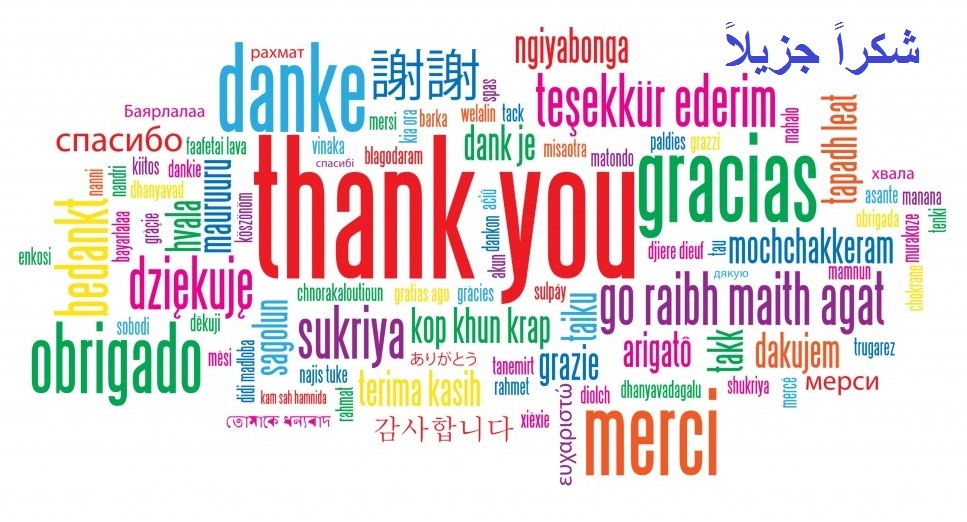